Music Unit 1 Lesson 5
How can we use our body as an instrument?
Miss Al-Hanoush
‹#›
Composing your own body percussion section
‹#›
Composing your own body percussion section
‹#›
Body percussion piece (using notation)
St = Stamp



Cl = Clap



Sl = Thigh Slap
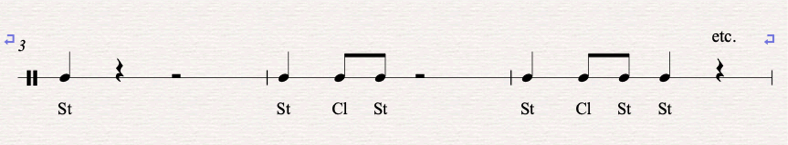 Intro

Main Groove

Outro
[The Noun Project] - [Berkah Icon] - [clap]
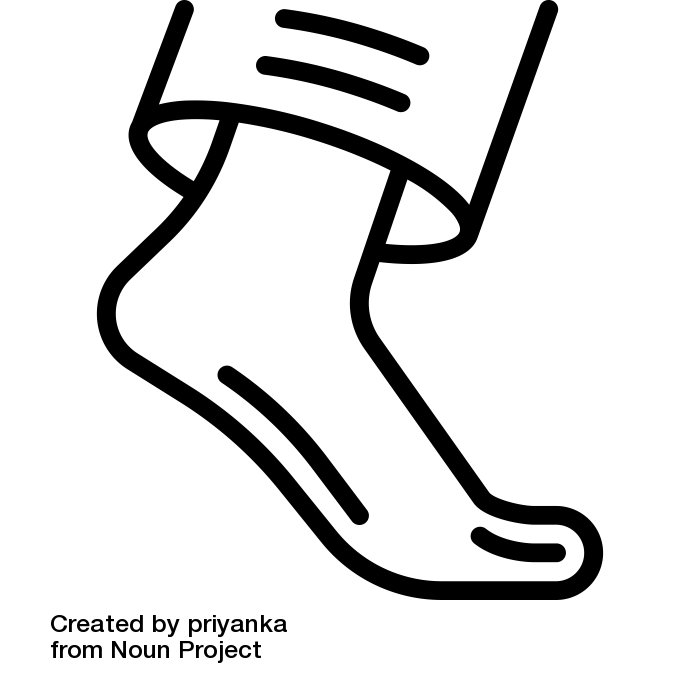 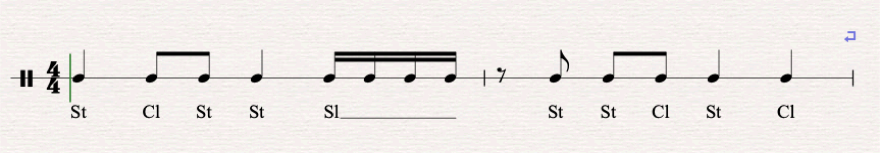 [The Noun Project] - [priyanka] - [foot]
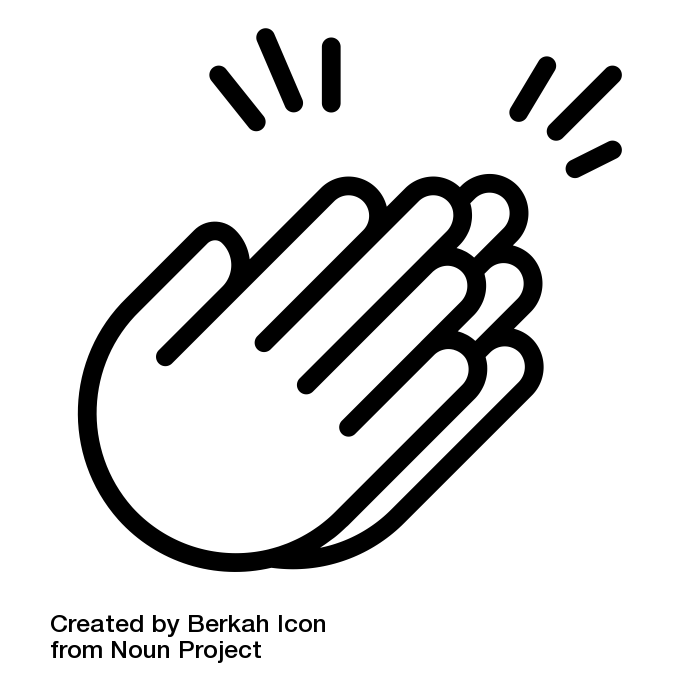 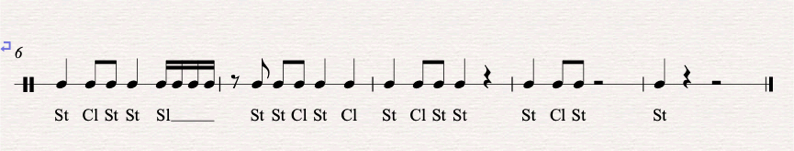 [The Noun Project] -[omeneko] - [thigh]
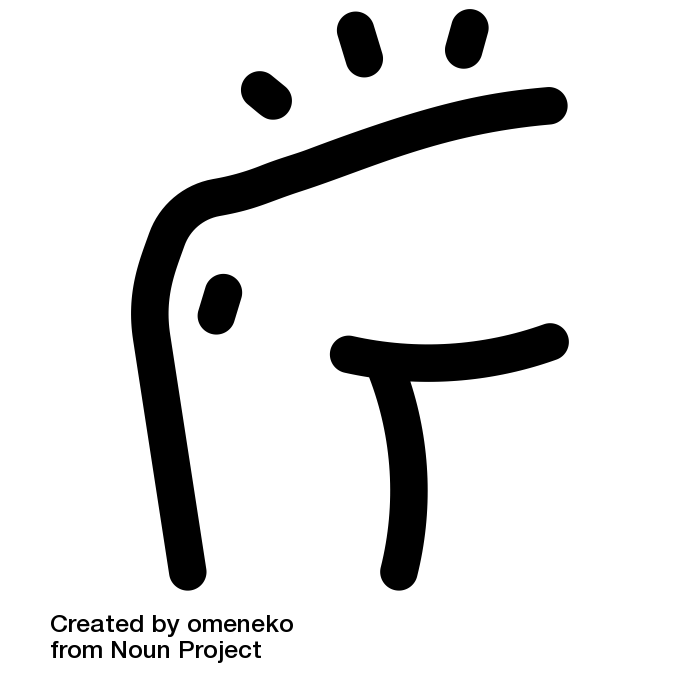 ‹#›